Харківський національний медичний університетКафедра медичної та біоорганічної хімії «Медична хімія»
Лекція № 16


Швидкість хімічної реакції та її залежність від різних факторів.

Лектор: доцент Петюніна В.М.
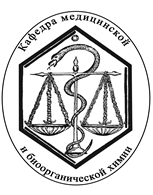 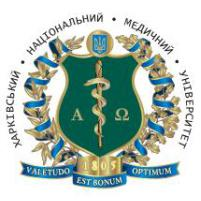 План лекції
1.	Основні поняття хімічної кінетики: швидкість хімічної реакції, константа швидкості хімічної реакції, гомогенна й гетерогенна системи.
2.	Залежність швидкості хімічної реакції від концентрації. Молекулярність і порядок реакції. Кінетичні рівняння реакцій першого, другого й нульового порядків.
3.	Залежність швидкості реакції від температури. Правило Вант-Гоффа, його особливості для біохімічних процесів. Енергія активації, рівняння Арреніуса.
Швидкість хімічної реакції для гомогенної й гетерогенної системи
,
Швидкістю хімічної реакції (V) називають зміну кількості речовини за одиницю часу в одиниці об'єму для гомогенних реакцій і на одиницю поверхні для гетерогенних реакцій:
, моль/м3 · с – гомогенні реакції;
, моль/м3· с – гетерогенні реакції.
Залежність швидкості хімічної реакції від концентрації
Закон діючих мас (1867 р., К. Гульберг і П. Вааг): при постійній температурі швидкість хімічної реакції у кожний момент часу прямо пропорційна концентраціям реагуючих речовин, взятих у ступенях, що відповідають стехіометричним коефіцієнтам. 
2А + В = продукти

					V = k [А]2 [В]		 (кінетичне рівняння)
де k – константа швидкості хімічної реакції. яка чисельно дорівнює 

k - швидкость хімічної реакції при концентраціях всіх реагуючих речовин, рівних одиниці, зокрема, 1 моль/л.
Залежність швидкості хімічної реакції від концентрації
У кінетичному рівнянні записуються тільки концентрації речовин, що перебувають у газовій або рідкій фазі, тому що концентрації твердих речовин постійні, отже, входять у константу швидкості реакції. 
С (тв) + О2 (г) = СО2(г)
2СО (г) + О2 (г) = 2СО2(г)
Відповідно кінетичні рівняння:
V = k [О2]
V = k [СО]2 [О2]
Молекулярність реакції
Число молекул, одночасною взаємодією між якими у момент зіткнення здійснюється акт хімічної взаємодії, називається молекулярністю реакції.
СН3 – СНО → СН4 + СО – мономолекулярна
Н2 + І2 → 2НІ – бімолекулярна
2NO + O2 → 2NO2 – тримолекулярна.
Швидкість багатостадійних реакцій визначається швидкістю її самої повільної стадії. Так, реальна швидкість реакції 
2Н2 + О2 = 2Н2О
не співпадає зі швидкістю, що розрахована за виразом: 
V= k [Н2]2 [О2].
Експериментально доведено, що дана реакція досить складна, іде у кілька стадій за ланцюговим механізмом.
Порядок реакції
Порядок реакції - величина показнику ступеня у кінетичному рівнянні (за відповідною речовиною). 
На основі теорії зіткнення для різних типів молекулярних реакцій можна записати вирази для швидкості реакції:




  
Загальний порядок реакції дорівнює сумі показників ступенів у кінетичному рівнянні швидкості хімічної реакції .
Порядок реакції  визначають експериментально спеціальними методами.
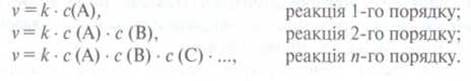 Порядок реакції
Через спільний вплив різних чинників на швидкість реакції результати експериментів часто не відповідають теоретичним припущенням. Тому певна реакція описується експериментально виведеним рівнянням (виразом) швидкості реакції: 

 
x + y + z = n — порядок реакції.
 
 
 
  


 
Реакції 1-го порядку порівняно рідкісні. Вони відбуваються лише з речовинами, які розпадаються на складові частини без впливу інших речовин.
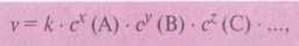 Порядок реакції
Проте певні бімолекулярні реакції можна описати рівняннями 1-го порядку, якщо концентрація одного реагенту порівняно з концентрацією іншого реагенту дуже велика й під час реакції практично не змінюється.

Приклад.





Водний розчин кристалічного фіолету (кристал-віолету) (трифенілметанові барвники) знебарвлюється гідроксид-іонами (реакція псевдопершого порядку).
  
Цей процес відповідає реакції 1-го порядку, якщо концентрація гідроксид-іонів порівняно з кристалічно фіолетовим (кристал-віолетом) дуже велика й може розглядатися як незмінна.
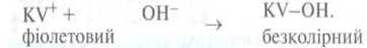 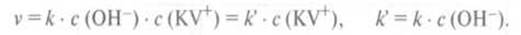 Рівняння кінетики швидкостей реакції
Інтегральне
,
Диференціальне
Нульовий порядок: 
V = k або С = С0 – kτ 

Перший порядок:


Другий порядок:
Час напівперетворення (     )
Нульовий порядок: 



Перший порядок:



Другий порядок:
Залежність швидкості реакції від температури. Правило Вант-Гоффа
Вант-Гофф (1879 р.): при збільшенні температури на кожні 10 градусів швидкість хімічної реакції зростає у 2-4 рази: 


де γ– температурний коефіцієнт швидкості. 
γ  показує у скільки разів зростає швидкість даної реакції при збільшенні температури на 10° (2-4).
У живому організмі більшість реакцій протікають за участю білкових каталізаторів – ферментів у дуже вузькому (оптимальному) діапазоні температур 36 – 42оС. 
 для біохімічних процесів має значення 7-10, і беруться для більш вузького діапазону температур – 2, 3, 5 градусів.
Енергія активації, рівняння Арреніуса
Енергія активації (Еа) – додаткова енергія, необхідна для вступу реагуючих речовин у реакцію при їх зіткненні, у порівнянні із середньою енергією, яку мають молекули. 
Значення Еа становить від 40 до 200 кДж/моль.
Рівняння Арреніуса:


де k – константа швидкості реакції; 
А – передекспоненційний множник, що відображає частку ефективних зіткнень, приймає значення від 0 до 1;Еа – енергія активації, Дж/моль; 
R – універсальна газова стала, 8,314 Дж/моль К; 
Т – абсолютна температура; 
е – основа натурального логарифму.
Енергія активації, рівняння Арреніуса
Значення енергії активації реакції можна визначити, вимірявши константи швидкості цієї реакції при двох різних температурах за рівнянням: